מדריך
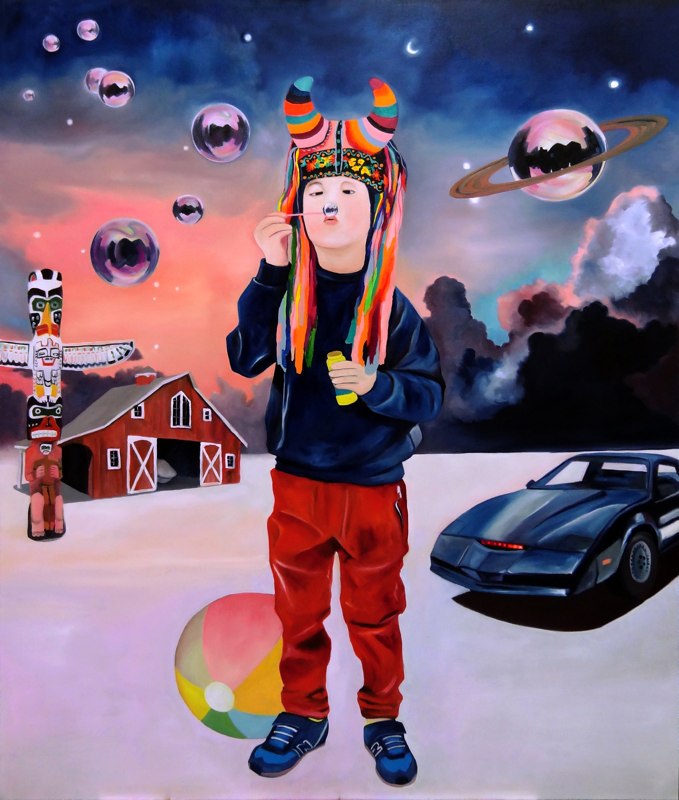 ברוכים הבאים וברוכות הבאות למדריך "קדימה לעתיד"
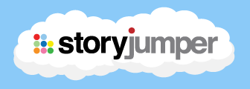 כניסה לאתר www.storyjumper.com
יצירת ספרון דיגיטלי

כניסה "לכיתה של קדימה" כאן: 
https://www.storyjumper.com/joinClass/2138008
סיסמא 12390
מה במדריך
הרשמה לאתר
יצירת ספרון
הוספה חפצים, רקע, תמונה מקובץ
הוספת מילים
דפים- מעבר, מחיקה, הוספה
שמירת ספרון
פרסום ספרון

העתק/הדבק/בטל
פתיחת חשבון אימייל
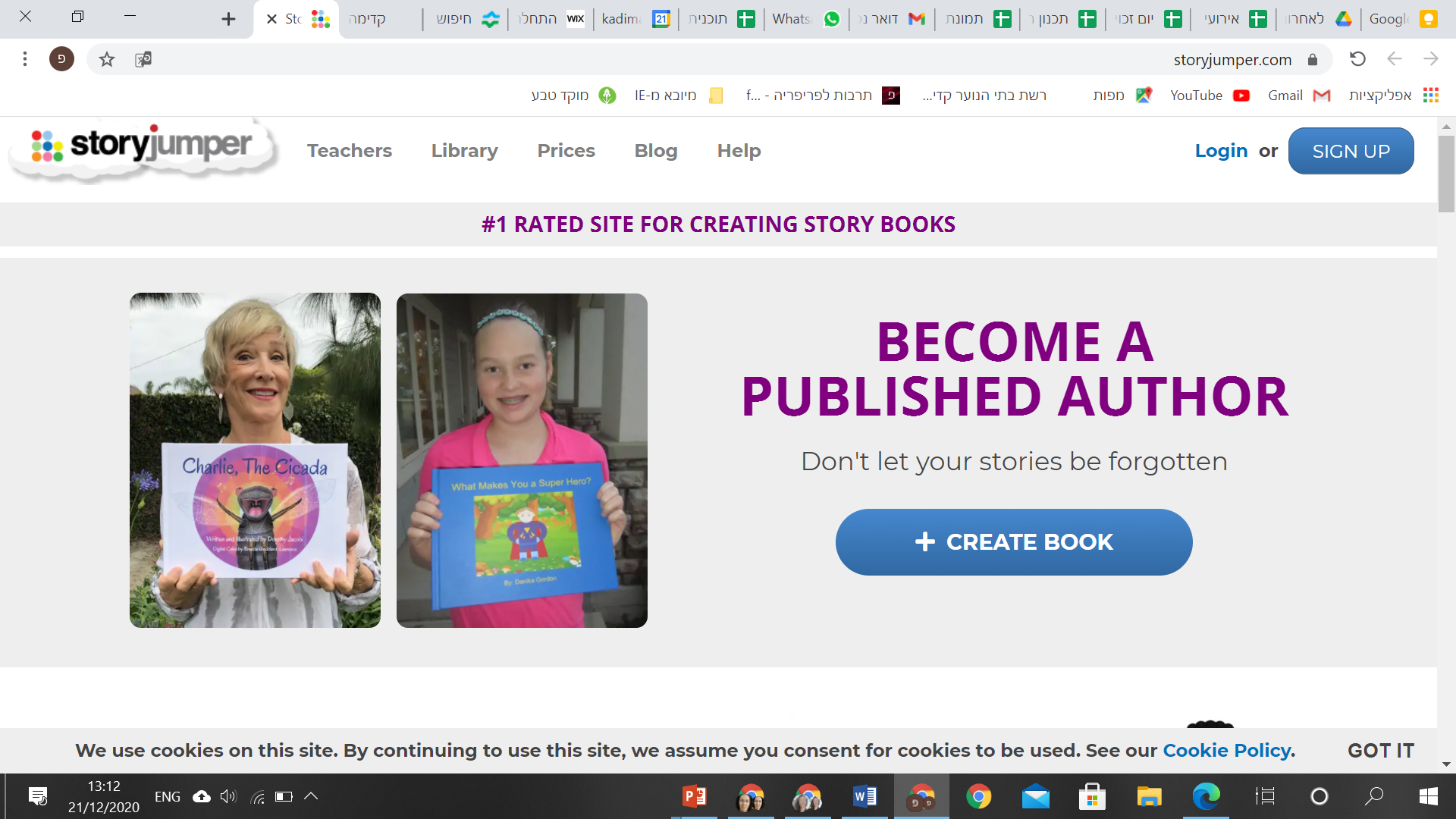 הרשמה לאתר
הרשמה לאתר בלחיצה כאן
הרשמה לאתר
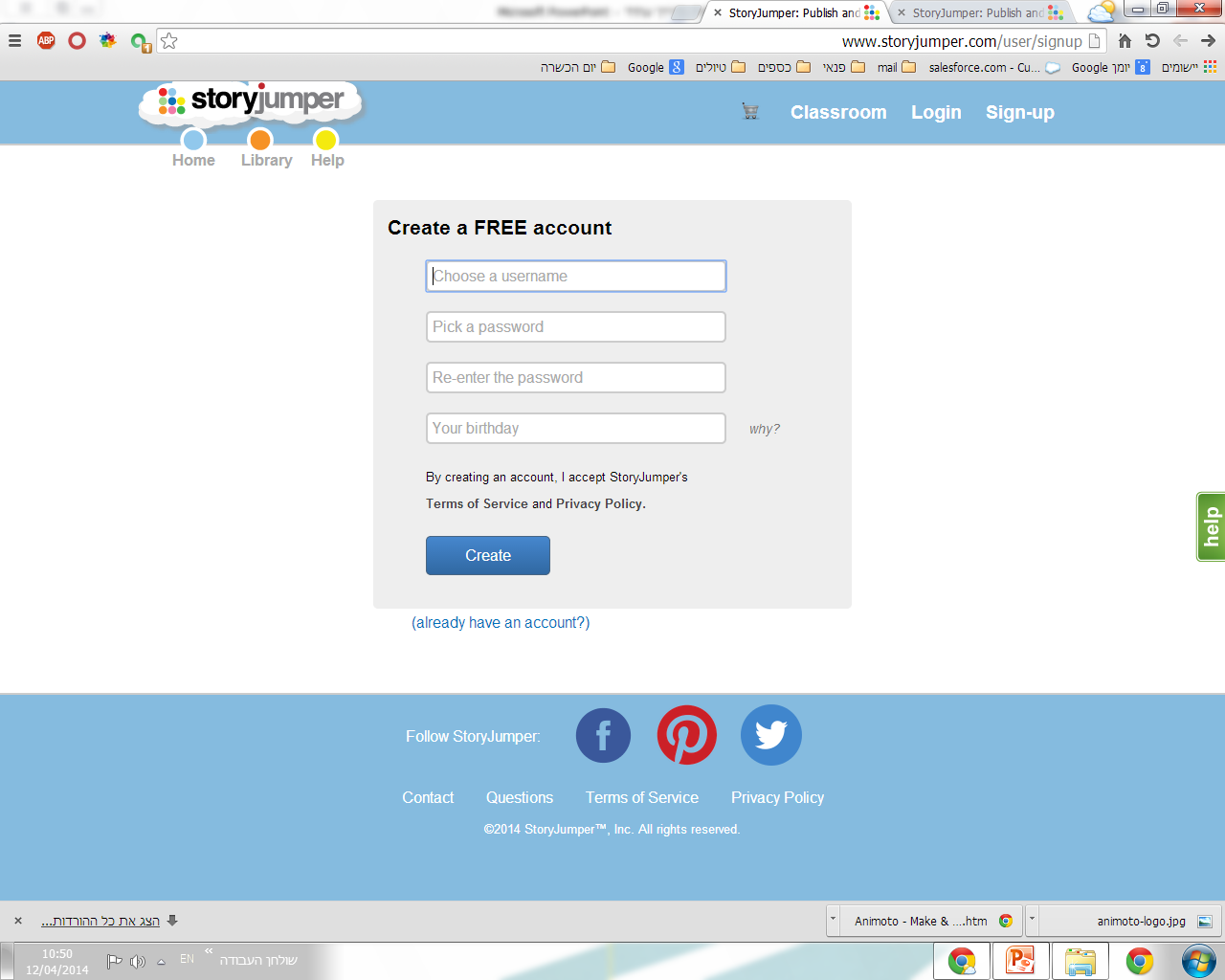 לבחור שם משתמש באנגלית
לבחור סיסמא באנגלית
להכניס את אותה סיסמא שוב
הוראות לפתיחת חשבון מייל חדש בלחיצה כאן
תאריך יומלדת שלך
אחרי שכותבים תאריך יומולדת מופיע להכניס אי-מייל
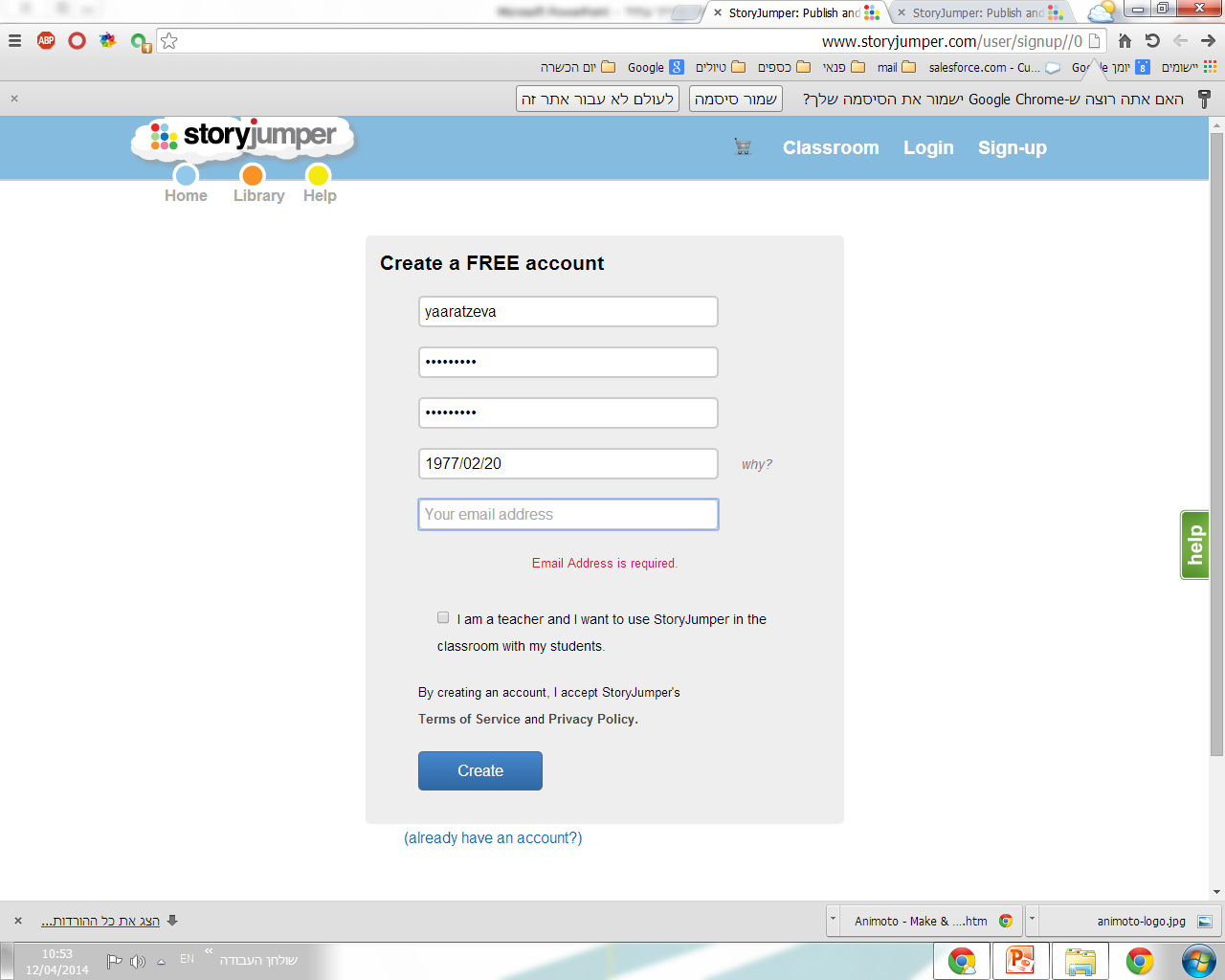 צור חשבון
יצירת ספרון
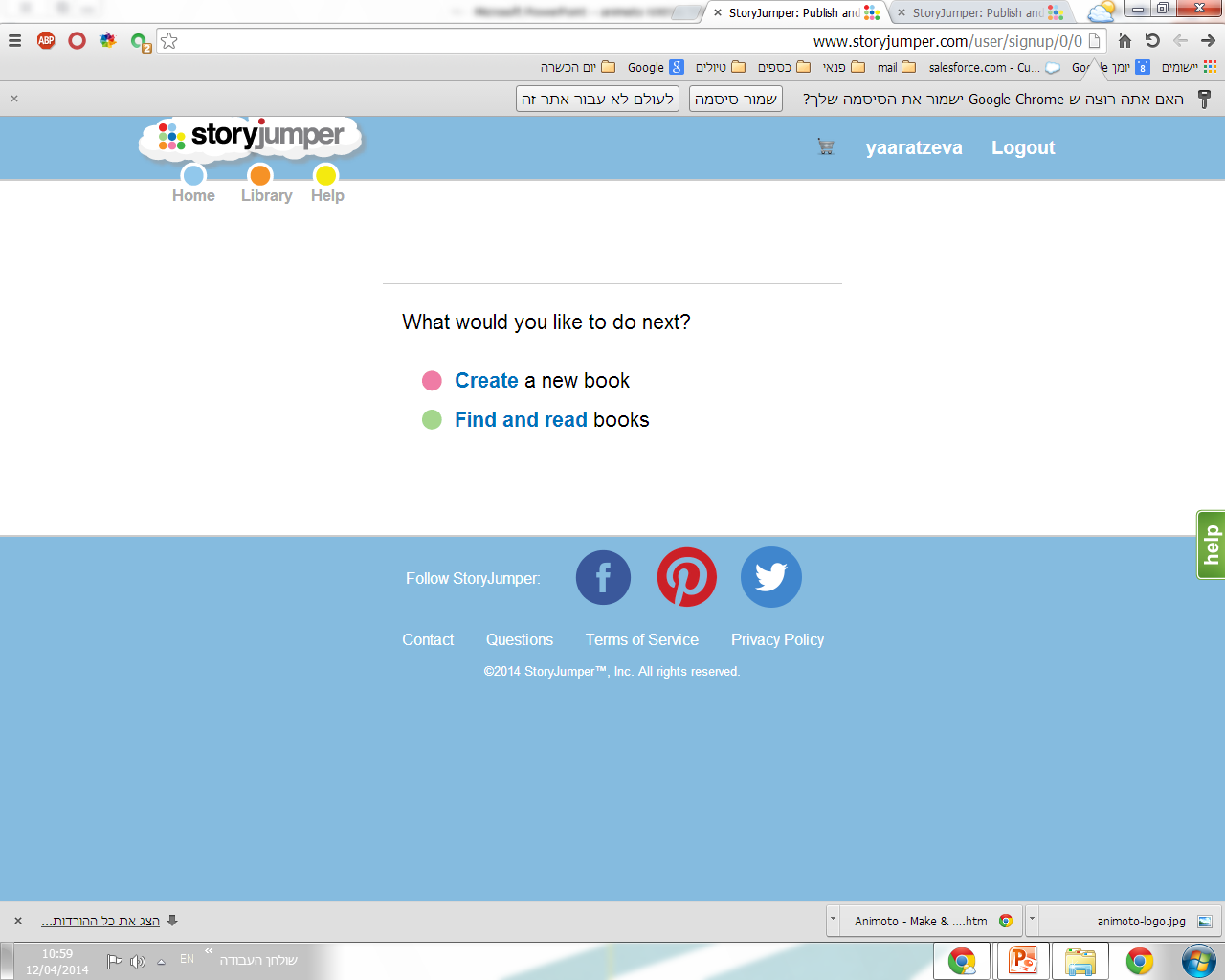 יצירת ספרון
הוספה
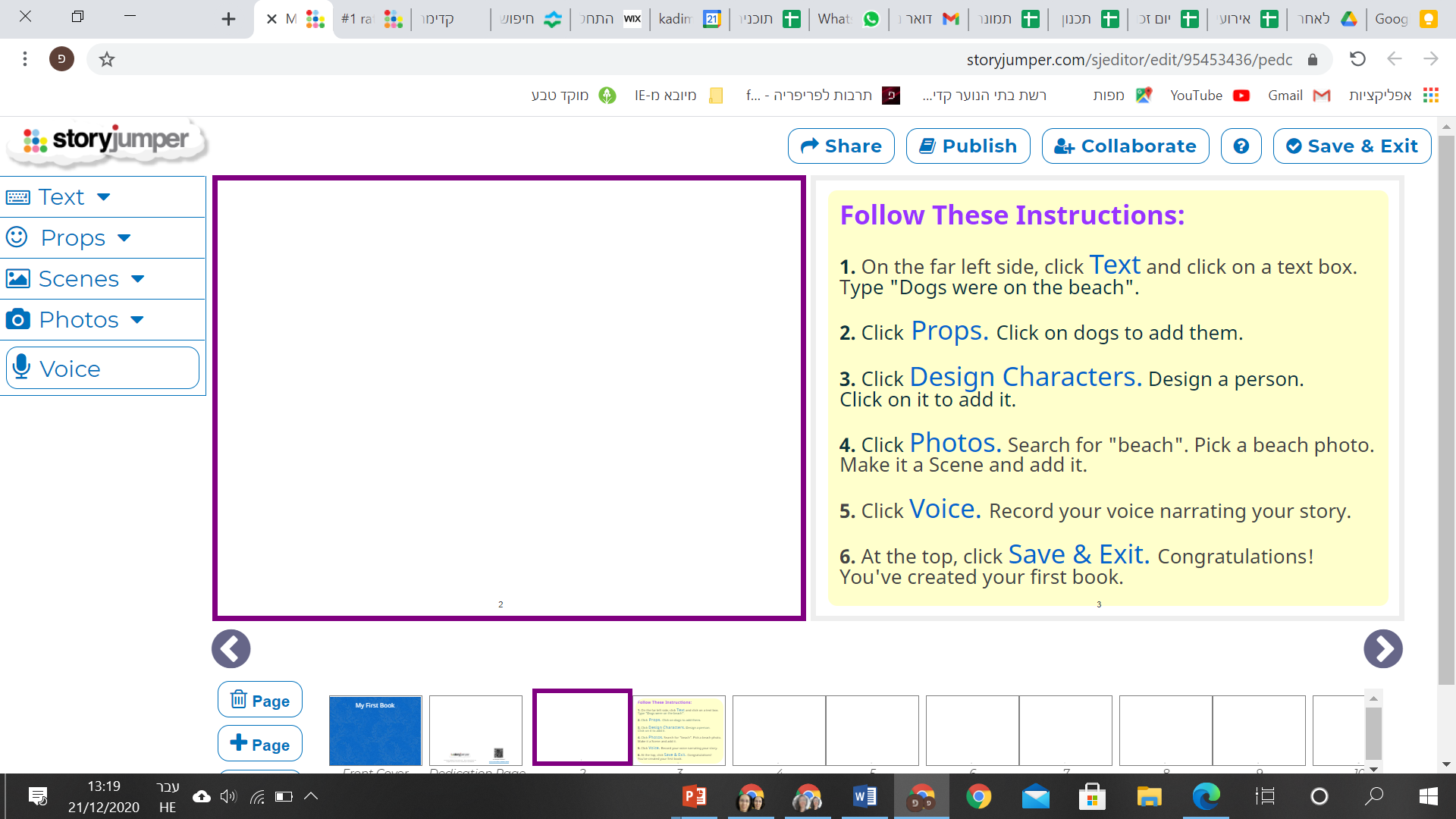 הוספת מילים
הוספת אביזרים
הוספת רקע
הוספת תמונות מקובץ
הוספת הקלטת קול
עיצוב דמות
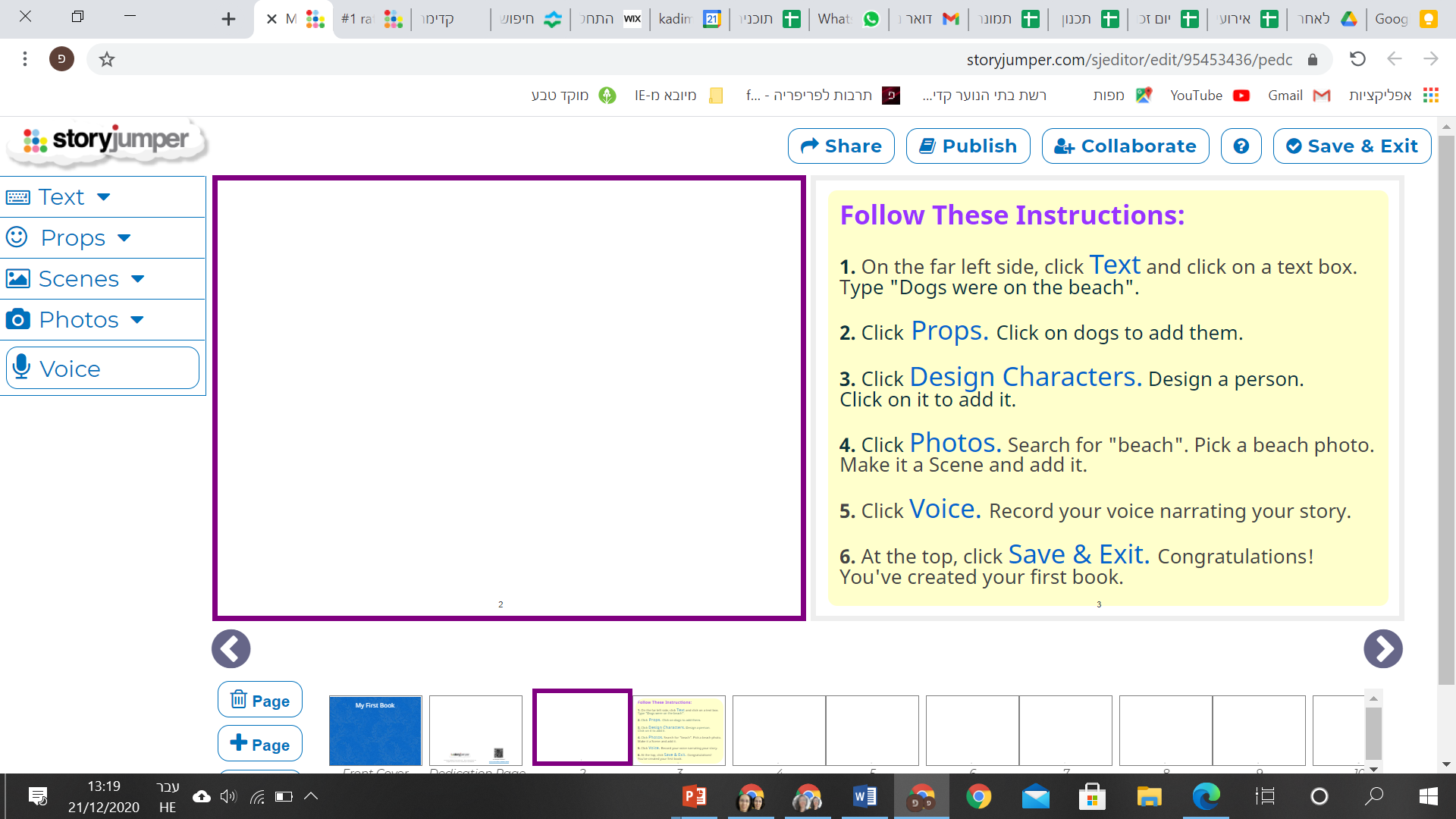 הוספת אביזרים
מתחת לאביזרים יפתח תפריט של דמויות
עיצוב דמות
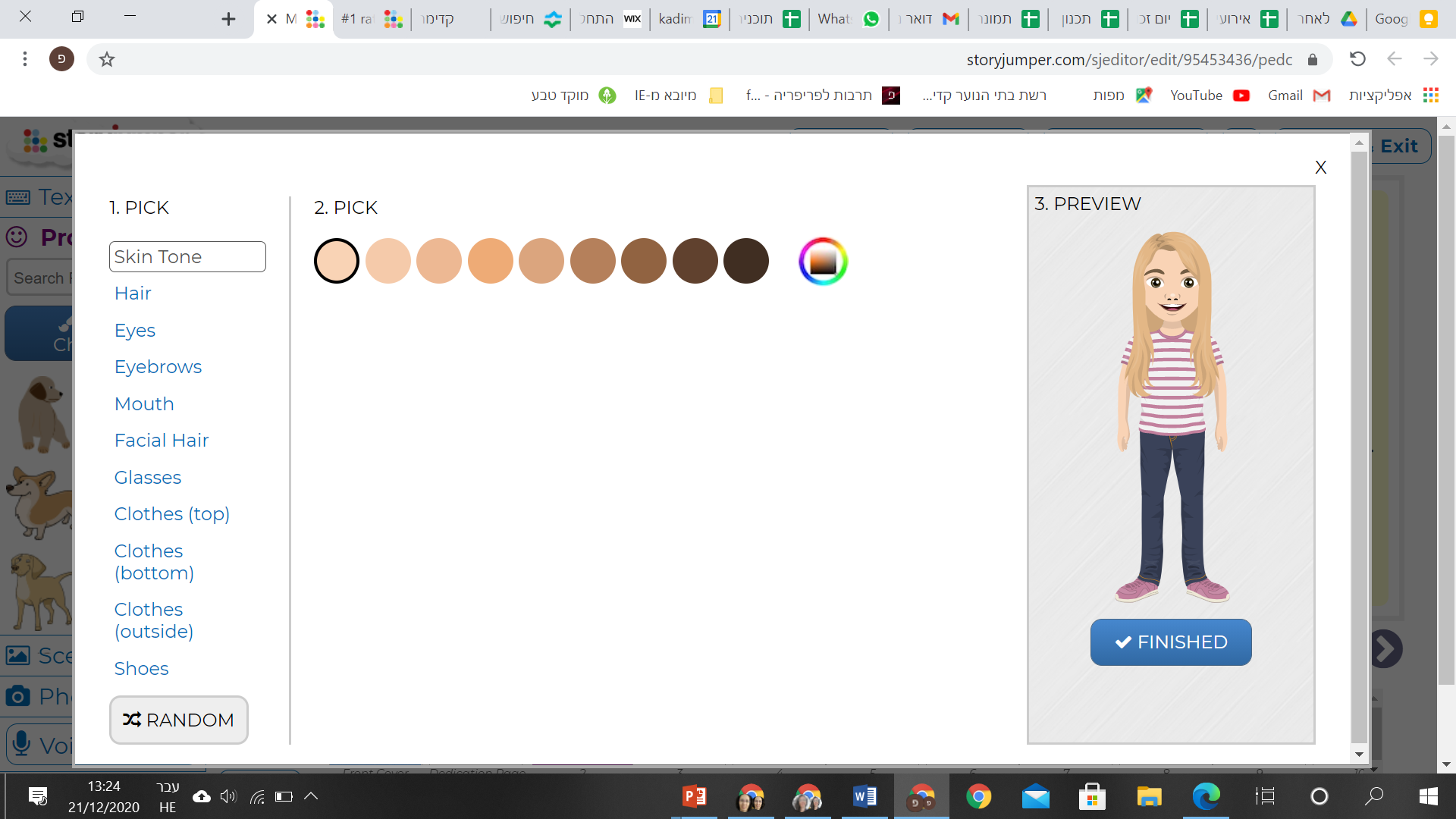 צבע עור
שיער
עינים וגבות
פה, שיער פנים
בגדים, משקפים
בגדים חמים
נעלים
הוספת מילים
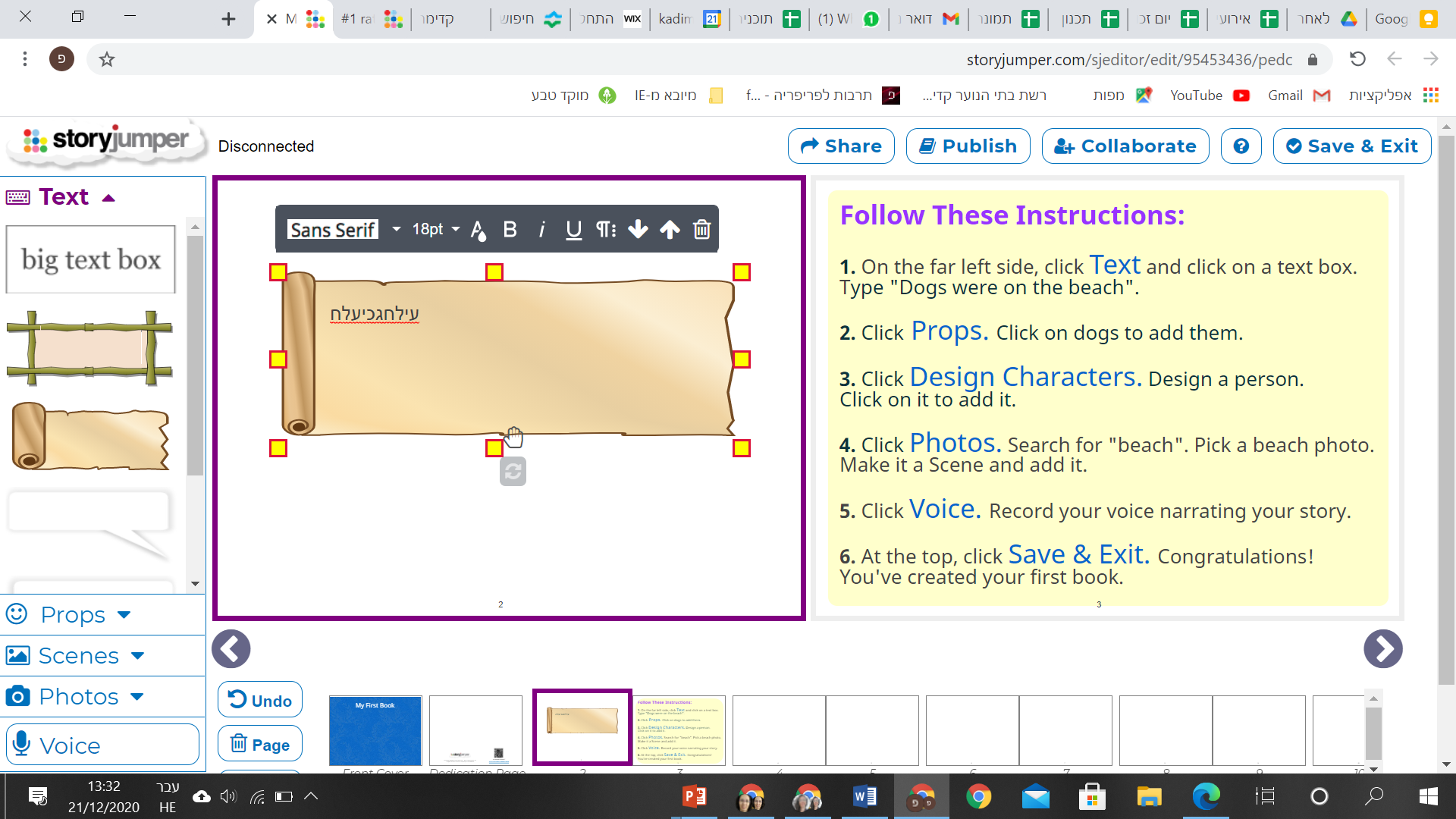 עיצוב מילים
כאן כותבים
צבע רקע
לבחור מסגרת למילים
צבע מילים
בולט
גודל מילים
דפים- מעבר, מחיקה והוספה
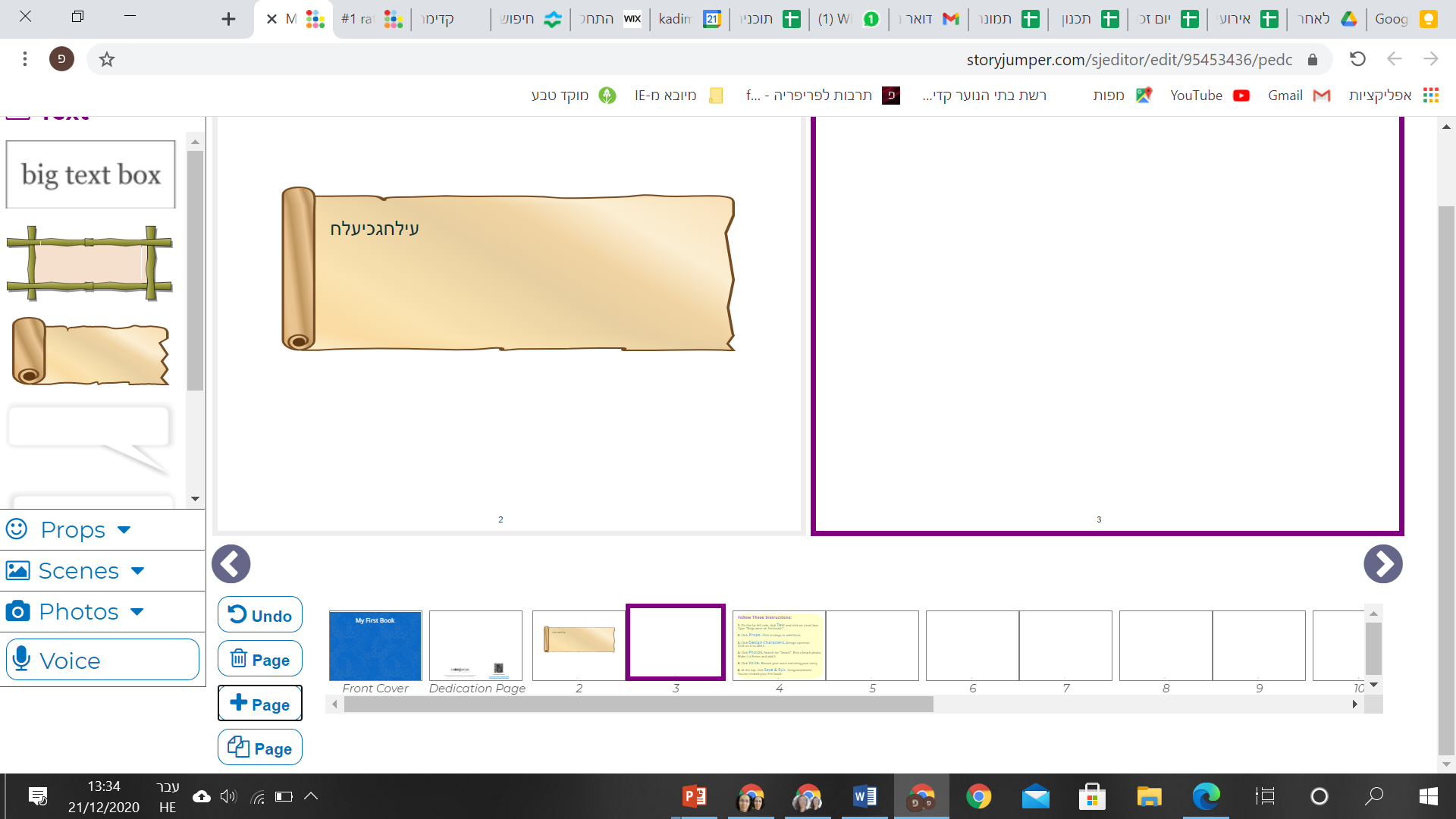 מחיקת דף
דף נוסף
דפדוף קדימה ואחורה
שמירת ספרון
שיתוף
להזמין מישהו אחר לעבוד על הספרון שלך
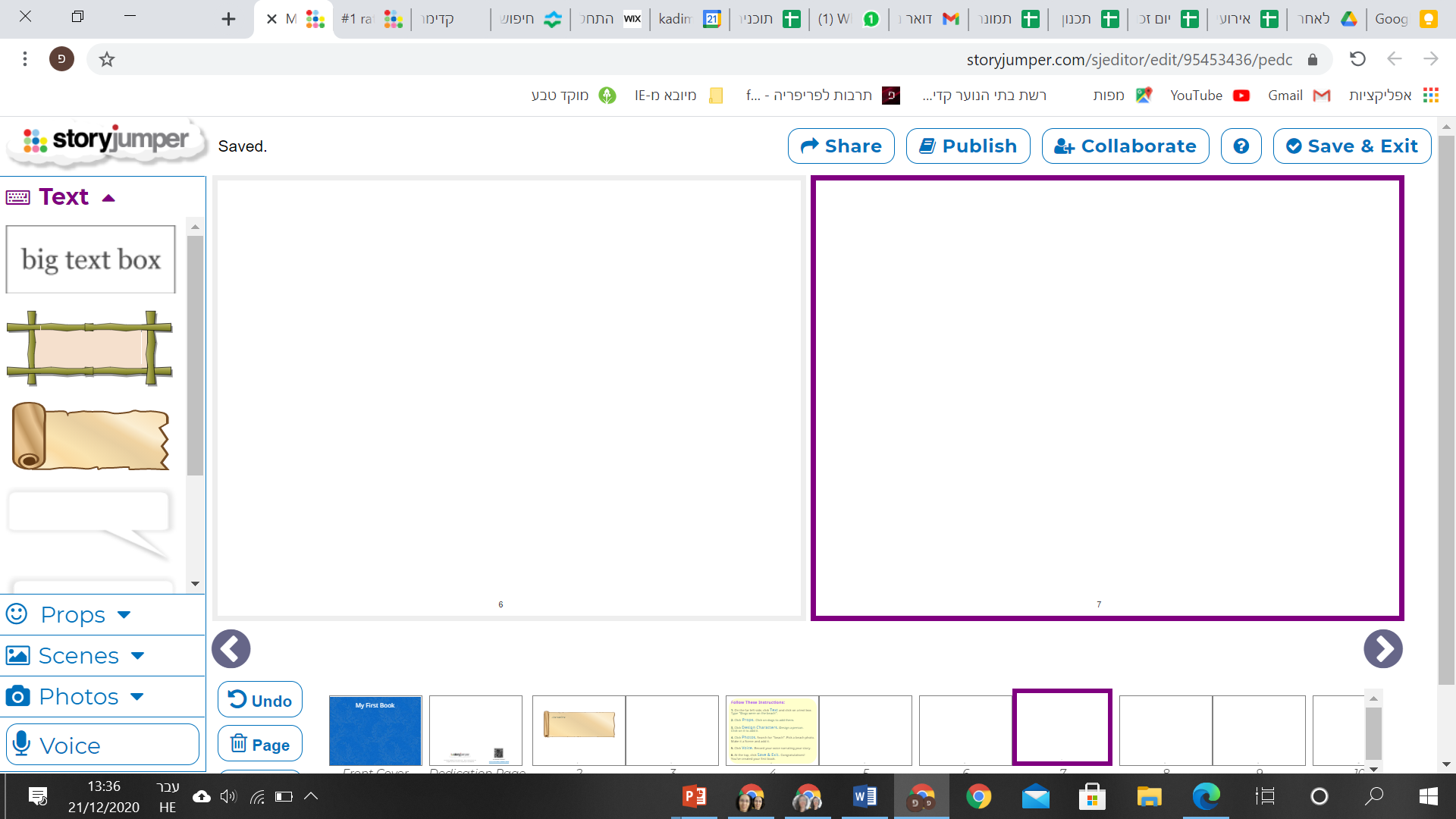 שמירה
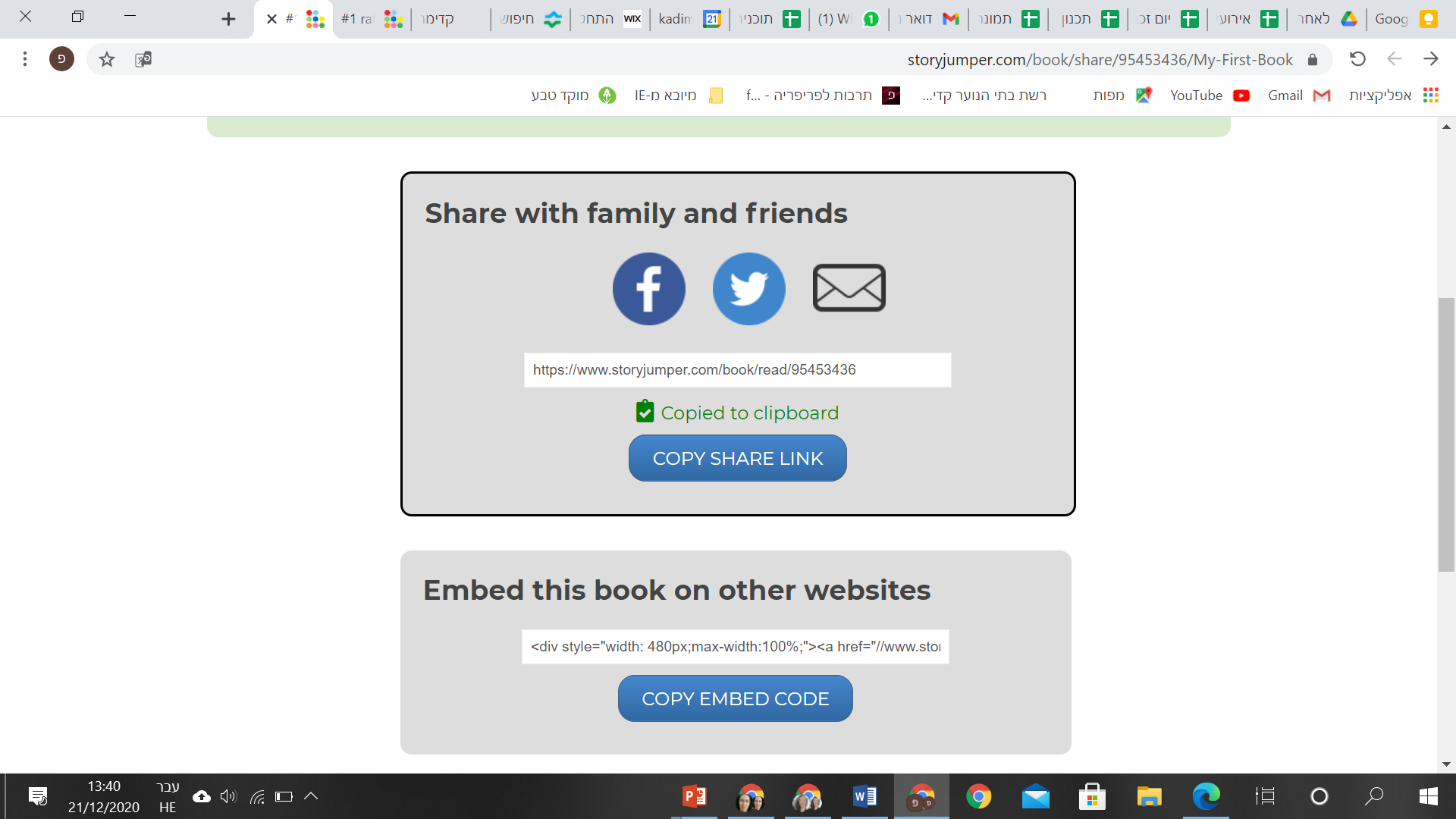 שיתוף הספר עם אחרים על ידי העתקת הקישור ושליחתו
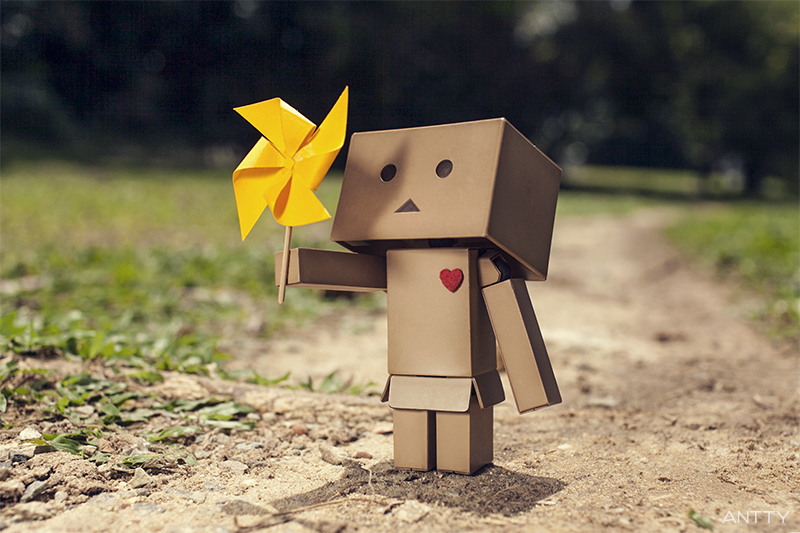 להתראות
[Speaker Notes: כמה מילים לסיכום. 
"מאוד נהניתי היום", "שמחתי לראות ש...", היה לי לא נעים כאשר...", "אני מבקש שלפעם הבאה תגיעו בזמן", "אני רואה שהיה לכם כיף היום ואני שמח על כך...".
זה חשוב לילדים לקבל את הפידבק שלכם + את התחושה שלכם.
כל הכבוד!]
העתק/הדבק/בטל
ללחוץ על שני המקשים ביחד
בטל
העתק
הדבק
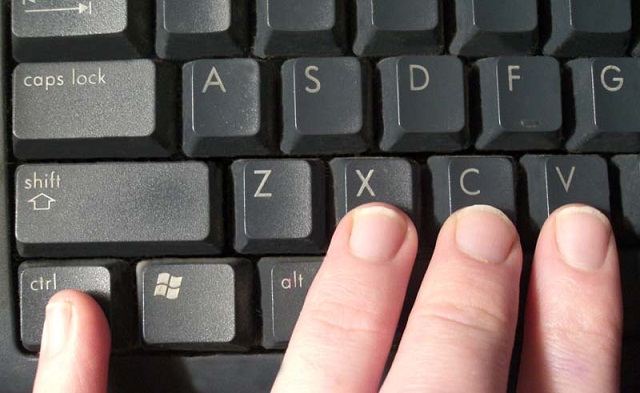 ללחוץ עליו בלי לעזוב
פתיחת חשבון אי-מייל Gmail
לחיצה כאן יוצרת חשבון מייל חדש
[Speaker Notes: המתנדב/ת פותח/ת חשבון מייל לכל ילד/ה מהצימוד שצריך מייל לשימוש בכלים אלו.
חשוב: המתנדב/ת מעדכנ/ת את הרכזת בשם בכתובת המייל והסיסמא של הילד/ה. המתנדב/ת שומר/ת אצלו/ה את המייל והסיסמא של כל ילד/ה.]
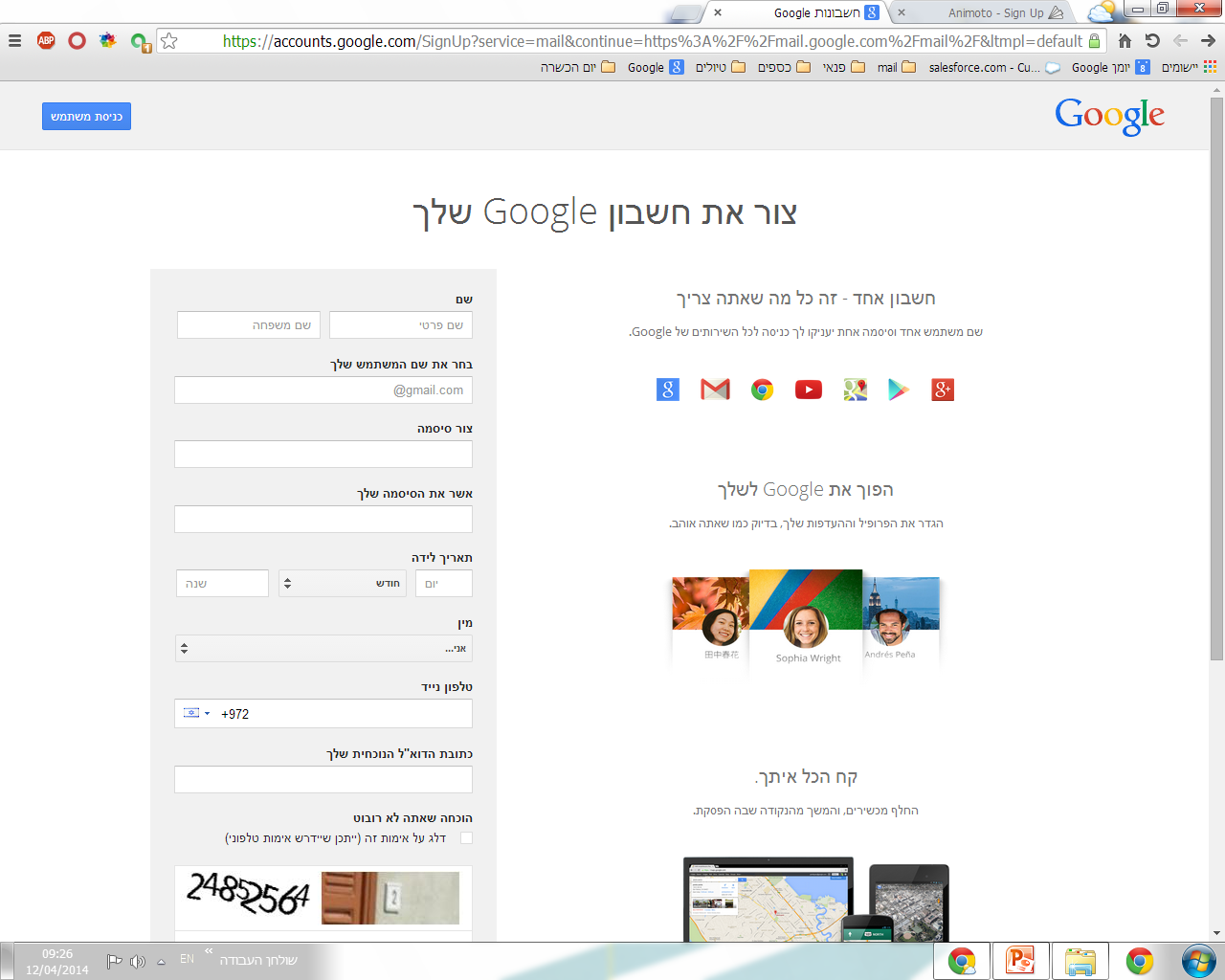 שם משתמש וסיסמא חייב באנגלית